Chronic pelvic pain
Supervised by : Dr. Alaa Owais 

Presented by :

Ammar Alserhan                                             Maya Kasasbeh 
Amro Suhimat                                                 Sereen Khasawneh
CONTENTS
Definition
Chronic pelvic pain can be defined as intermittent or constant pain in the lower abdomen or pelvis of a woman of at least 6 months in duration not occurring exclusively with menstruation or intercourse and not associated with pregnancy . It is a symptom not a diagnosis . Chronic pelvic pain presents in primary care as frequently as migraine or low-back pain1 and may significantly impact on a woman’s ability to function.
Causes it could by gynecological in origin or non-gynecological (Urological,       Psychological, GI..) , if it is Gyne usually it`s chronic & aggravated by menstrual cycle
There is frequently more than one component to chronic pelvic pain. Assessment should aim to identify contributory factors rather than assign causality to a single pathology. 
At the initial assessment, it may not be possible to identify confidently the cause of the pain.
1.Central and peripheral nervous system
Acute pain reflects fresh tissue damage and resolves as the tissues heal . In chronic pain, additional factors come into play and pain may persist long after the original tissue injury or exist in the absence of any such injury. Major changes are seen in both afferent and efferent nerve pathways in the central and peripheral nervous systems.
 Local factors , such as tumor necrosis factor alpha (TNF-) and chemokines , may change peripheral nerve function and/or stimulate normally quiescent fibers , resulting in altered sensation over a wider area than that originally affected . A persistent barrage of pain may lead to changes within the central nervous system, which magnify the original signal. 
Any inflammatory event due to any cause (ex. Appendicitis, PID, infection… adhesions), may lead to develop of new nerve endings in that point, which become a triggering point for pain (by movement for ex) without any certain pathology, causing a chronic pelvic pain !
Descending information from the central nervous system , possibly influenced by previous experiences and current circumstances, may modify pain perception and visceral function . Alteration in visceral sensation and function , provoked by a variety of neurological factors , has been termed ‘ visceral hyperalgesia ’. Nerve damage following surgery, trauma, inflammation, fibrosis or infection may play a part in this process. Pain as a result of changes in the nerve itself is termed ‘ neuropathic pain’ and is characteristically , but not exclusively, burning, aching or shooting in nature.
2. Endometriosis and adenomyosis
Pelvic pain which varies markedly over the menstrual cycle is likely to be attributable to a hormonally driven condition such as endometriosis.
The cardinal symptoms of dysmenorrhea, dyspareunia and chronic pelvic pain are said to be characteristic of endometriosis or adenomyosis.
In a prospective study of 90 women undergoing laparoscopy or laparotomy , the combination of clinical examination and transvaginal ultrasound accurately identified ovarian endometriosis but not peritoneal disease. Symptoms alone were a poor predictor of finding endometriosis at surgery, but a causal association between the disease and severe dysmenorrhea probably exists.
Laparoscopy can see things from outside, but can`t identify deep infiltrating endometriosis, so there`s a (false negative) cases.                                                                                                                                             some small nodules that exist between (rectum & posterior vaginal wall) cant be recognize using Laparoscopy or Laparotomy, this decrease the importance of using Laparoscopy as a diagnostic tool, as it was the gold standard before, nowadays US is better.
In a recent case–control study comparing symptoms among 255 women undergoing hysterectomy , pain symptoms predicted a higher likelihood of adenomyosis and fibroids rather than fibroids alone being found on histology. 14 It is important that dysmenorrhea in adolescents is not overlooked as adenomyosis and endometriosis certainly occurs in the group.
Fibroid alone can`t cause a significant pain comparing with (Adenomyosis) or (fibrous tissue with Endometriosis)
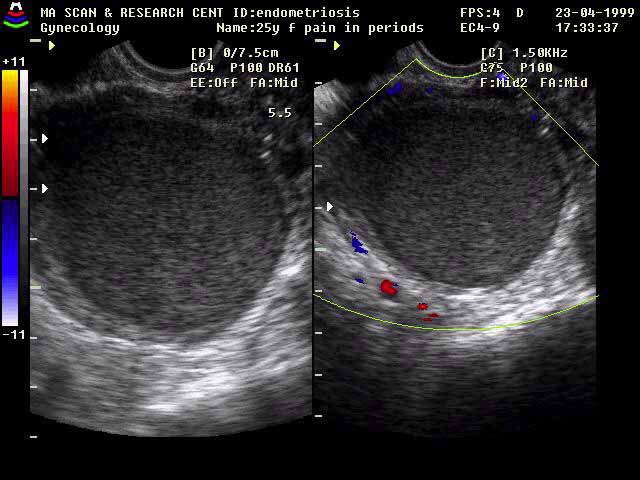 Ultrasound: Sensitivity for focal endometrial implants is poor , very good for diagnosing Endometrioses “chocolate cyst” >> (appearance of turbid fluid)



Laparoscopy : Puckered black lesions ,White scarring ,Red polyps, Clear blebs
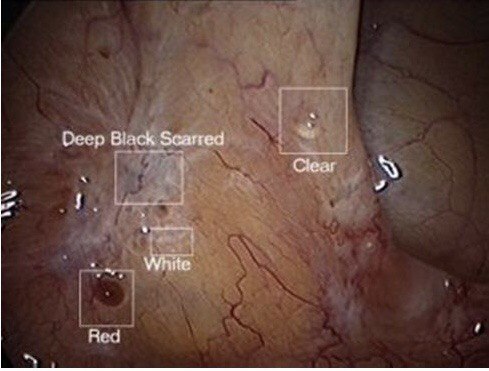 3. Adhesions
Adhesions may be a cause of pain , particularly on organ distension or stretching . Dense vascular adhesions may cause chronic pelvic pain . However , adhesions may be asymptomatic. Evidence to demonstrate that adhesions cause pain or that laparoscopic division of adhesions relieves pain is lacking. Laparoscopy while the patient is awake & triggering the pain. 
Adhesions may be caused by endometriosis , previous surgery or previous infection . Two distinct forms of adhesive disease are recognized : 
1.Residual ovary syndrome (a small amount of ovarian tissue inadvertently left behind following oophorectomy which may become buried in adhesions) the ovary is entrapped inside the tissue, during menstrual cycle when the follicle is stimulated, it will distend around the adhesion, leading to pelvic pain.
 2.Trapped ovary syndrome (in which a retained ovary becomes buried in dense adhesions post-hysterectomy).Removal of all ovarian tissue or suppression using a GnRH analogue may relieve pain.
4.IBS and interstitial cystitis
Symptoms suggestive of IBS or interstitial cystitis are often present in women with chronic pelvic pain. These conditions may be a primary cause of chronic pelvic pain, a component of chronic pelvic pain or a secondary effect caused by efferent neurological dysfunction in the presence of chronic pain .
5. Musculoskeletal
Musculoskeletal pain may be a primary source of pelvic pain or an additional component resulting from postural changes
Pain may arise from the joints in the pelvis or from damage to the muscles in the abdominal wall or pelvic floor. 
Pelvic organ prolapse may also be a source of pain (pelvic floor muscle wasting) 
Spasm of the muscles of the pelvic floor is proposed as a cause of pelvic pain which can be reduced by botulinum toxin injections (the injection is around ischial spine)
6. Nerve entrapment
Nerve entrapment in scar tissue, fascia or a narrow foramen may result in pain and dysfunction in the distribution of that nerve.
   
The incidence of nerve entrapment (defined as highly localized, sharp, stabbing or aching pain , exacerbated by particular movements, and persisting beyond 5 weeks or occurring after a pain free interval) after one Pfannenstiel incision is 3.7%.
(Ilioinguinal & Iliohypogastric nerves) 
Also after prolapse surgery, may occur entrapping of Pudendal nerve.
Pfannenstiel incision
Enquiry should be made regarding psychological and social issues
 which commonly occur in association with chronic pelvic pain;
 addressing these issues may be important  in resolving symptoms.
Depression and sleep disorders are common in women with chronic pain.
 This may be a consequence rather than a cause of their pain , but specific treatment may improve the woman’s ability to function.
Similarly , women with chronic pelvic pain tend to suppress their unwanted thoughts and feelings either as a cause or consequence of their pain.
7. Psychological and social issues
7. Psychological and social issues
The relationship between chronic pelvic pain and sexual or physical abuse is complex.
Those who experience chronic pelvic pain specifically are more likely to report sexual abuse than women with another chronic pain complaint. 
In summary, it may be that, for some individuals, child sexual abuse may initiate a cascade of events or reactions which make an individual more vulnerable to the development of chronic pelvic pain as an adult. Women who continue to be abused are particularly at risk.
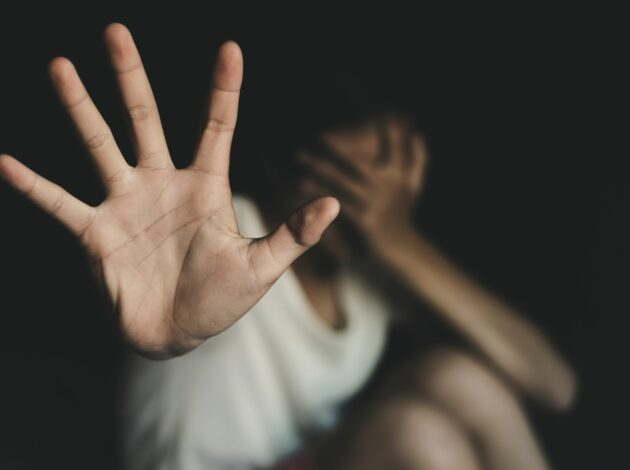 8-Bladder pain syndrome (BPS)
The widespread deﬁnition for BPS is that proposed by the European Society for the Study of BPS (ESSIC) in 2008  as: 
 ‘pelvic pain, pressure or discomfort perceived to be related to the bladder, lasting at least 6 months, and accompanied by at least one other urinary symptom, for example persistent urge to void or  frequency, in the absence of other identiﬁable causes. 
More recently, the American Urological Association has described BPS as:
an unpleasant sensation (pain, pressure, discomfort) perceived to be related to the urinary bladder, associated with lower urinary tract symptoms of more than 6 weeks duration, in the absence of infection or other identiﬁable cause.

Children who has incontinence problem may develop a retention problem such as difficulty in initiation of micturition, esp. those who has been beaten for this problem.
-BPS maybe associated with: 
-negative cognitive 
-Behavioral
- sexual or emotional consequences
-as well as symptoms suggestive of sexual dysfunction according to the European Association of Urology .
-BPS is a chronic condition with unknown etiology
-it is seen now as a diagnosis of exclusion with no deﬁnitive diagnostic test

The main pathology is thought to be “ Sensitive Epithelium”,, Hyperemia
Diagnosis: Distend the bladder then deflate it, you will see some bleeding area
As the diagnosis of BPS is one of exclusion, it is important to rule out other possible causes of bladder pain .
The history taken should include details of:
 -previous pelvic surgery 
 -urinary tract infections (UTIs) 
 -sexually transmitted infections
 -bladder disease and
 -autoimmune disease
Other conditions commonly associated with BPS, such as :
- irritable bowel syndrome
-vulvodynia
-endometriosis
-ﬁbromyalgia
-chronic fatigue syndrome and 
-autoimmune diseases like systemic lupus erythematosus and Sjogren's syndrome
Evaluation
What should underline the initial assessment of chronic pelvic pain?
Adequate time should be allowed for the initial assessment of women with chronic pelvic pain. They need to feel that they have been able to tell their story and that they have been listened to and believed. 
Many women present because they want an explanation for their pain. Often they already have a theory or a concern about the origin of the pain. These ideas should ideally be discussed in the initial consultation.
 It has been shown that consultations which elicit the patient’s ideas will result in a better doctor–patient relationship and improved concordance with investigation and treatment. Women with chronic pelvic pain want their experience to be heard and validated and they want to receive personal care to help them understand and manage their pain.
What should underline the initial assessment of chronic pelvic pain?
Particularly if they have had negative experiences previously, women may need to be encouraged to talk about their symptoms and ideas, allowing them to influence and shape the doctor–patient relationship as a partnership. 
In the only study of, 106 women with chronic pelvic pain were randomized to an integrated approach or standard treatment, which involved exclusion of organic causes followed by a laparoscopy. If the laparoscopy was negative, attention was then given to psychological factors. After 1 year, the integrated approach group reported significantly greater pain relief than the standard treatment group.
Many women with chronic pelvic pain can be managed in primary care. General practitioners might consider referral when the pain has not been explained to the woman’s satisfaction or when pain is inadequately controlled
HISTORY : detailed good history to narrow your differentials A pain history should be obtained during the first visit. Characteristics of the pain should be determined, including its Onset,  location, radiation, severity, alleviating and aggravating factors, as well as the effects of menstruation, level of stress, work, exercise, and intercourse.Characters: Cramping (Uterine), Burning/shooting (Neuropathic), Aching (Musculoskeletal)  Symptoms alone may be used to diagnose IBS :
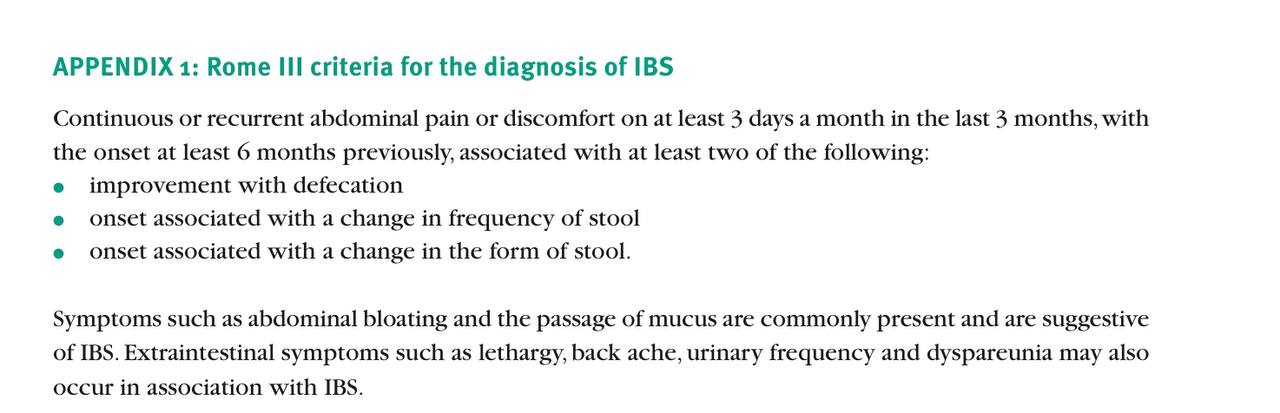 Associated symptoms:
Gynecologic (e.g., dyspareunia, dysmenorrhea, abnormal bleeding, discharge) Endometriosis & Adenomyosis 

Gastrointestinal (e.g., constipation, diarrhea, bloating, gas, rectal bleeding) IBS
Genitourinary (e.g., urinary frequency, dysuria, urgency, incontinence)
 BPS, Pelvic organ prolapse 
Neurological (specific nerve distribution of the pain) 


Psychological ( sleep or appetite disturbance) somatic symptom disorder
Associated symptoms:
On taking the woman’s history , special note should be taken of any ‘red flag ’ symptoms  which may need further investigation and referral to a specialist

‘Red flag’ symptoms and signs: more investigations & refer the patient 


 Bleeding per rectum
 New bowel symptoms over 50 years of age
 New pain after the menopause
 Pelvic mass
 Suicidal ideation
 Excessive weight loss
 Irregular vaginal bleeding over 40 years of age
 Postcoital bleeding
Functional assessment must be done
Completing a daily pain diary for two to three menstrual cycles may help the woman and the doctor identify provoking factors or temporal associations. The information may be useful in understanding the cause of the pain.

It may be helpful to establish the woman’s level of function at the start of treatment (e.g. time off work, avoiding activities), both to monitor progress and to emphasize the value of functional goals.
Patients with BPS can have low self-esteem, sexual dysfunction and reduced  quality of lifeAsking which drugs have been used previously, and whether or not they helped, may be helpful both to aid diagnosis and to plan effective management.
If the history suggests to the woman and doctor that there is a specific non-gynecological component to the pain, referral to the relevant healthcare professional – such as gastroenterologist, urologist, genitourinary medicine physician, physiotherapist, psychologist or psychosexual counsellor – should be considered, usually via the GP.
PHYSICAL EXAMINATION
The assessment should include abdominal and pelvic examination, looking particularly for focal tenderness, enlargement, distortion or tethering, or prolapse. Scars at some sited of surgeries, risk for adhesions, nerve entrapment or adenomyosis (CS) 

The pelvic examination may be suggestive of specific pelvic pathology. For example, patients with endometriosis may have a fixed retroverted uterus with tender uterosacral nodularity.
An adnexal mass may suggest ovarian pathology.
 Bilateral, tender, irregularly enlarged adnexal structures may suggest prior salpingitis with subsequent formation of adhesions and bilateral hydro salpinges.

 A prolapsed uterus may account for pelvic pressure, pain, or low backache
The sacroiliac joints or the symphysis pubis may also be tender, suggestive of a musculoskeletal origin to the pain
Investigations
1. CPP itself does not cause laboratory abnormalities.
 Laboratory evaluation is done to exclude other causes for the patient's  symptoms. For example, women with pelvic pain often have a pregnancy test (if applicable), urinalysis, and tests for gonorrhea, chlamydia, and trichomonas. Women with a urinalysis suggestive of infection then undergo urine culture. Women with a recent travel history and gastrointestinal symptoms undergo testing for intestinal infection

2. Screening for infection:
Suitable samples to screen for infection, particularly Chlamydia trachomatis and gonorrhea, should betaken if there is any suspicion of pelvic inflammatory disease (PID).All sexually active women with chronic pelvic pain should be offered screening for sexually transmitted infections (STIs).

3. Transvaginal scanning (TVS) :
TVS is an appropriate investigation to identify and assess adnexal masses.
4. MRI:                                                                                                                                     useful tests to diagnose adenomyosis, and deep infiltrate endometriosis
5. If bowel or urinary symptoms are present, an abdominal and pelvic (CT) scan, endoscopy, cystoscopy, or CT Urogram may be useful. 6. if there is clinical evidence of musculoskeletal disease, a lumbosacral x-ray film, CT scan, magnetic resonance imaging (MRI) scan, or orthopedic consultation may be in order.7.Diagnostic laparoscopy:Diagnostic laparoscopy has been regarded in the past as the ‘gold standard’ in the diagnosis of chronic pelvic pain. It may be better seen as a second-line investigation if other therapeutic interventions fail.8. CA125Women reporting any of the following symptoms persistently or frequently (more than 12 times per month) – bloating, early satiety, pelvic pain or urinary urgency or frequency – should have a serum CA125 measurement taken. Particularly in women over the age of 50 years, any new IBS symptoms should prompt such action.
Investigations for bladder pain syndrome
1. A bladder diary (frequency volume chart) should be completed:
 A 3-day fluid diary with input and output is useful for initial assessment ,
 Patients with BPS classically void small volumes, so this is useful to identify the severity of the storage symptoms.
 The first morning void is a useful guide to the functional capacity of the bladder. 
2. A food diary may be used to identify if specific foods cause a flare-up of symptoms.

3. Urine should be tested to rule out a UTI as this is a prerequisite for diagnosis of BPS.

4. Bladder biopsies and hydrodistension are not recommended for the diagnosis of BPS.
 Cystoscopy does not confirm or exclude the diagnosis of BPS, but is required to diagnose/
 exclude other conditions that mimic BPS.

5. Urodynamic tests may be considered if there is coexisting BPS and
 overactive bladder (and/or stress urinary incontinence and/or voiding dysfunction) that are not responsive to treatment. Frequency is a common symptom of overactive bladder & BPS.
‏Management: exclude Organic cause> Laparoscopy> Psychological factors
‏• Analgesia 

‏• Hormonal treatment for women with cyclical pain for 3-6 m before having a diagnostic laparoscopy

‏• Women with IBS should be offered a trial with antispasmodic and should be encouraged to amend their diet to control symptoms

‏• For bps: conservative/pharmacological treatment
Analgesia
‏• Regular NSADIs -/+ paracetamol

‏• Compound analgesics such as co dydramol

‏• We can use adjuvant treatment such as amitriptyline or gabapentin to treat neuropathic pain

‏ Non pharmacological management :

‏• Transcutaneous nerve stimulation

‏• Acupuncture

‏• Dietary modification
Hormonal therapy: For cyclic pain< (ovarian suppression)
treatment depends on progesterone such as: combined OCP, danazol, GnRH analogue ( could be used before laparoscopy) , Mirena

‏• Non endometriosis related cyclic pain also appears to be well controlled by these treatment
Management for bladder pain syndrome
‏• Conservative treatment:

‏• Dietary modification and avoidance of caffeine, alcohol, acidic food and drinks

‏• Stress management and regular exercise (meditation, listening to music

‏• Analgesia

‏• There are limited data on the benefits of acupuncture
Management of bladder pain syndrome
• Pharmacological treatment:

‏• Amitriptyline (reduce urinary symptoms such as Frequency, urgency and pain)  and cimetidine may be considered when first line conservative treatment failed

‏• Cimetidine (patient who used it complain from pain and nocturia)  not licensed to treat BPS and should be only commenced by clinical specialize

Multimodal therapy can be offered when single drugs are unsuccessful but with consult with special experts
• Intravesical treatment
‏• Used when both conservative and oral treatment failed

‏• Intravesical lidocaine (local anesthetic that blocking sensory nerve fibers in bladder)

‏• Intravesical hyaluronic acid

‏• Intravesical botulinum toxin A (7% of patient needed post treatment self catheterization (risk for retention)  so we might consider trying bladder instillation before Botox injection
‏• Intravesical dimethyl sulfoxide (DMSO): it is effective in about 53% but have many adverse effects include garlic like taste and odor in breath and skin and bladder spasm

‏• Prior to starting DMSO full eye examination is needed and 6-monthly blood test for renal and liver

‏• CBC

‏• This treatment may not be offered in all hospitals in the UK as it is an unlicensed treatment that needs to be prescribed by a consultant with special expertise in this clinical field. For this reason, referral to a specialized center would be recommended
• Further treatment
‏• Further options should only be considered after referral to a pain clinic and discussion at a multidisciplinary team (MDT) meeting. 
• Cystoscopy fulguration (destroy of tissue by heat) and laser treatment, and transurethral resection of lesions can be considered if Hunner lesions are identified at cystoscopy.

‏• Neuromodulation (nerve stimulation), in the form of posterior tibial or sacral neuromodulation, may be considered after conservative, oral and/or intravesical treatments have failed, in a multidisciplinary setting. Oral cyclosporin A may be considered after conservative, other oral, intravesical and neuromodulation treatments have failed.

‏Cystoscopy with or without hydrodistension may be considered if conservative and oral treatments have failed.

‏• Major surgery may be considered as last-line treatment in refractory BPS
‏BPS and pregnancy
‏• Woman can be advised that the effect of pregnancy on the severity of BPS symptoms can be variable. 

‏BPS treatment options considered safe in pregnancy include oral amitriptyline and intravesical heparin.

‏• Although one course of DMSO may be used prior to pregnancy for symptom remission with good pregnancy outcomes (delivery at term, normal birth weight and postnatal symptom control),

‏• DMSO is known to be teratogenic in animal studies with no enough studies on humans so FDA rating it as grade C, DMSO should be avoided in pregnancy
‏• if the commonly used oral treatments, amitriptyline has the lowest risks in pregnancy.

• Heparin is the safest intravesical treatment because it is unlikely to be absorbed from the bladder or to cross the placenta and is not excreted in breast milk. 

‏Lidocaine does cross the placenta and there ‏is no information about the safety of chronic exposure to the fetus

 Systemic corticosteroids are not known to have teratogenic effects, but the possibility of long-term effects on the hypothalamic-pituitary ovarian axis cannot be excluded. The absorption of intravesical corticosteroids is unknown.

 Sacral nerve stimulators should not be placed during pregnancy and, if already present, should be turned off for the duration of pregnancy as the effect on the fetus is unknown

In few cases multiple members of same family have BPS but there is no documentation for genetic predisposition.
Who should manage BPS?
History, urinalysis and physical examination should be carried out in primary care.
Patients who fail to respond to conservative treatment should be referred to secondary care.
Patients should be referred to secondary care after 3-6 months of conservative management if symptoms persist.
What is the role of the MDT - physiotherapist, pain team, clinical psychologist?
Referral to a physiotherapist should be considered as BPS symptoms may be improved with physical therapy.

consider referring patients with refractory BPS for psychological support or counselling if it is impacting on their Qol or the patient requests a referral
Patients with refractory BPS should be referred to an MDT in order to explore alternative treatment options. Those patients who may benefit from neuromodulator should be referred to an MDT before treatment is commenced.
Thanks
References : 
https://obgyn.onlinelibrary.wiley.com/doi/epdf/10.1111/1471-0528.14310f

https://heyzine.com/flip-book/4dd168ddbc.html